Brandname leicht
PRODUCT ARGUMENTATION
07.09.2012
1
Hinges with integrated cushioning
See price list page 11.01

For all kind of units

Cushioning ca be adjusted by three steps

Cushioned limit stay for standard and wide-angle hinges
07.09.2012
2
Wall unit fixing: loading capacy 100 kg
See price list page 11.05
07.09.2012
3
Drawers and pull outs
See price list page 11.02

Double walled welded steel frame
07.09.2012
4
Drawers and pull outs
See price list page 11.02

AIRMATIC
Air-damped guide-rails
07.09.2012
5
Drawers and pull outs
See price list page 11.02

Straight interior sides
07.09.2012
6
Pull outs
See price list page 11.02

Attached glass sides
07.09.2012
7
drawers
See price list page 22.13

Drawers in 2 different heights
e.g. below hobs
07.09.2012
8
Height-adjustable swing-out shelves
See price list page 22.11
07.09.2012
9
Inner drawers and inner pull outs
Actual width is equivalent to the nominal
07.09.2012
10
Hob solutations
See price list page 22.13

Coping of centre partition on units with above installed hob.
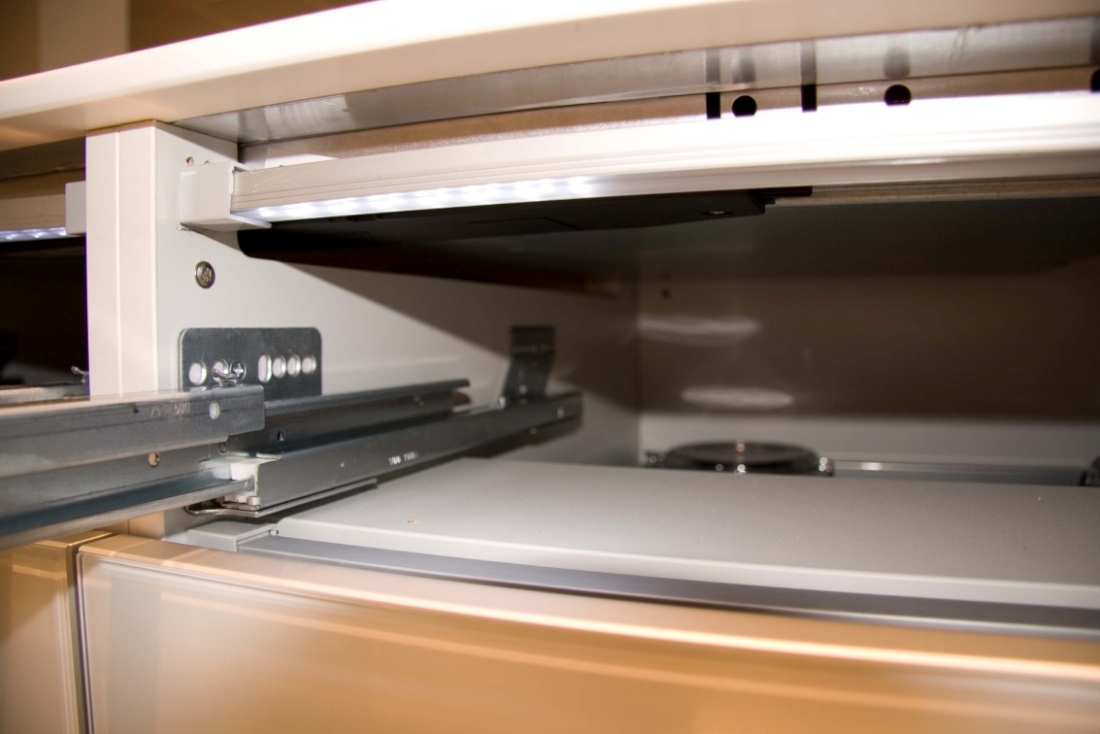 07.09.2012
11
Plinth flush to front
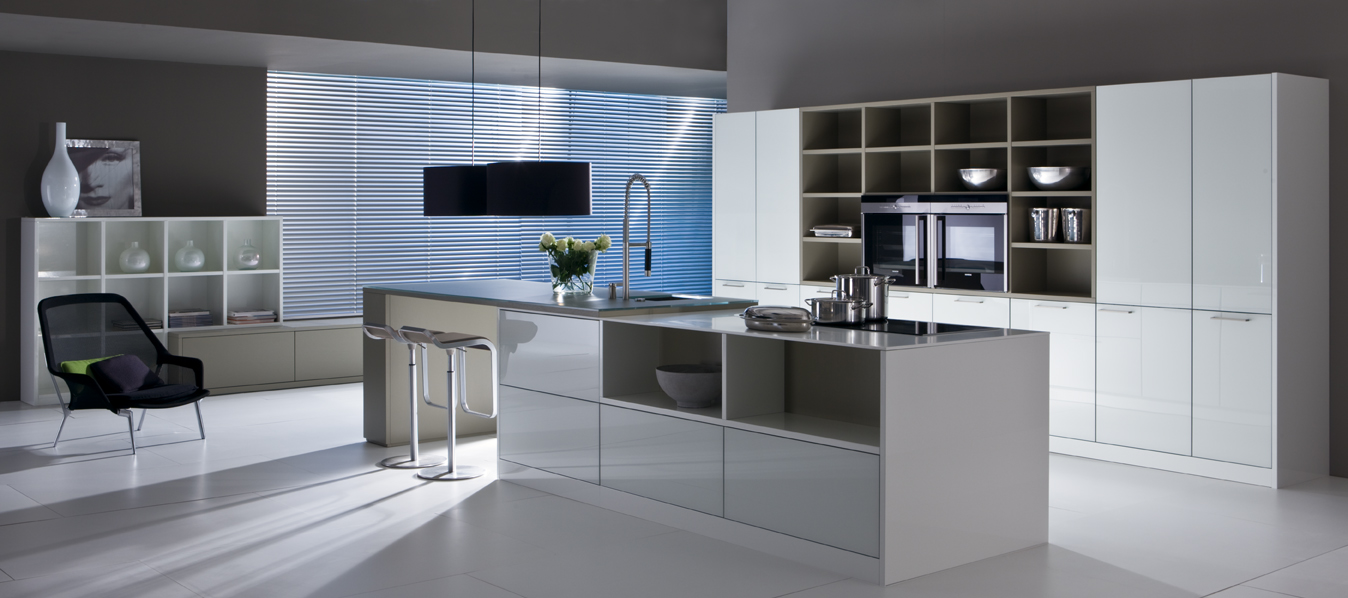 See price list page 61.02
07.09.2012
12
Plinth flush to front cut mitred
See price list page 61.02
07.09.2012
13
Extended height on doors
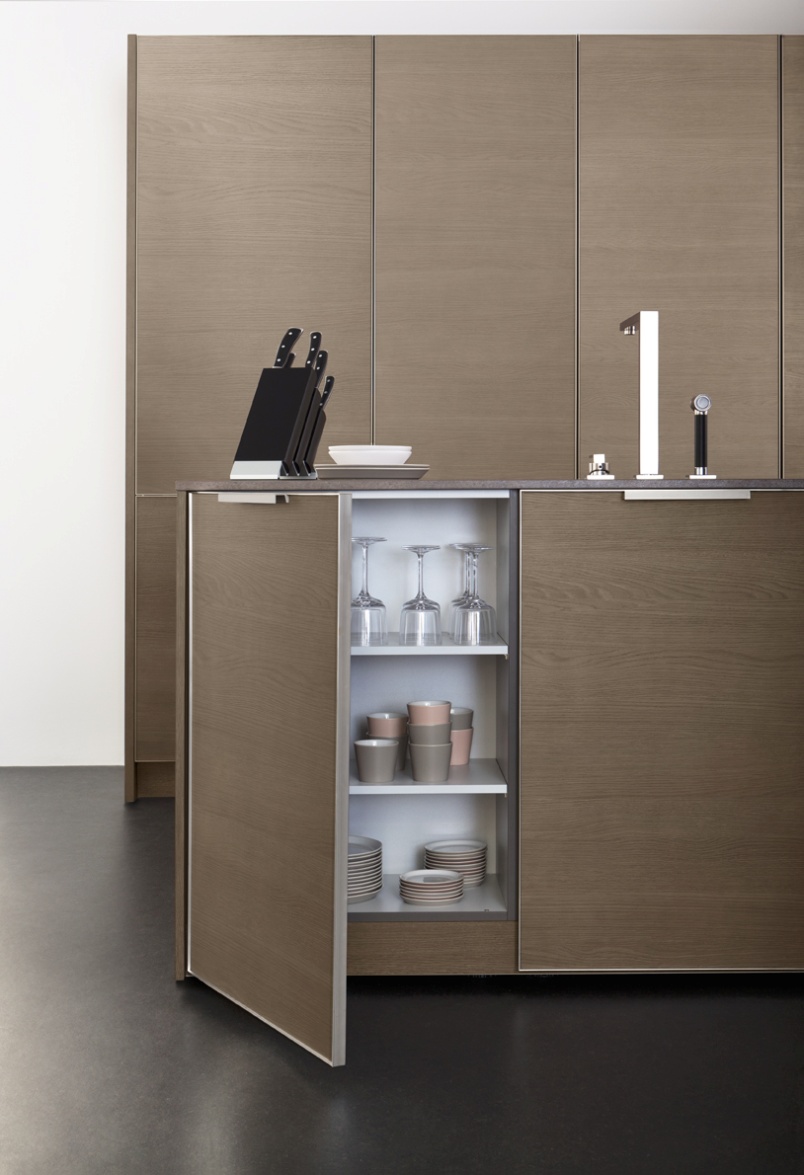 See price list page 24.05
07.09.2012
14
Matching graining | image (ki, di, hi) as of pg 1
Also available on midway units
07.09.2012
15
Storage units
Glass bottoms: standard on VZ units

Info: LEICHT uses only chrome-plated wire inserts, no powder coated material.
07.09.2012
16
Joint gap 2,5 mm
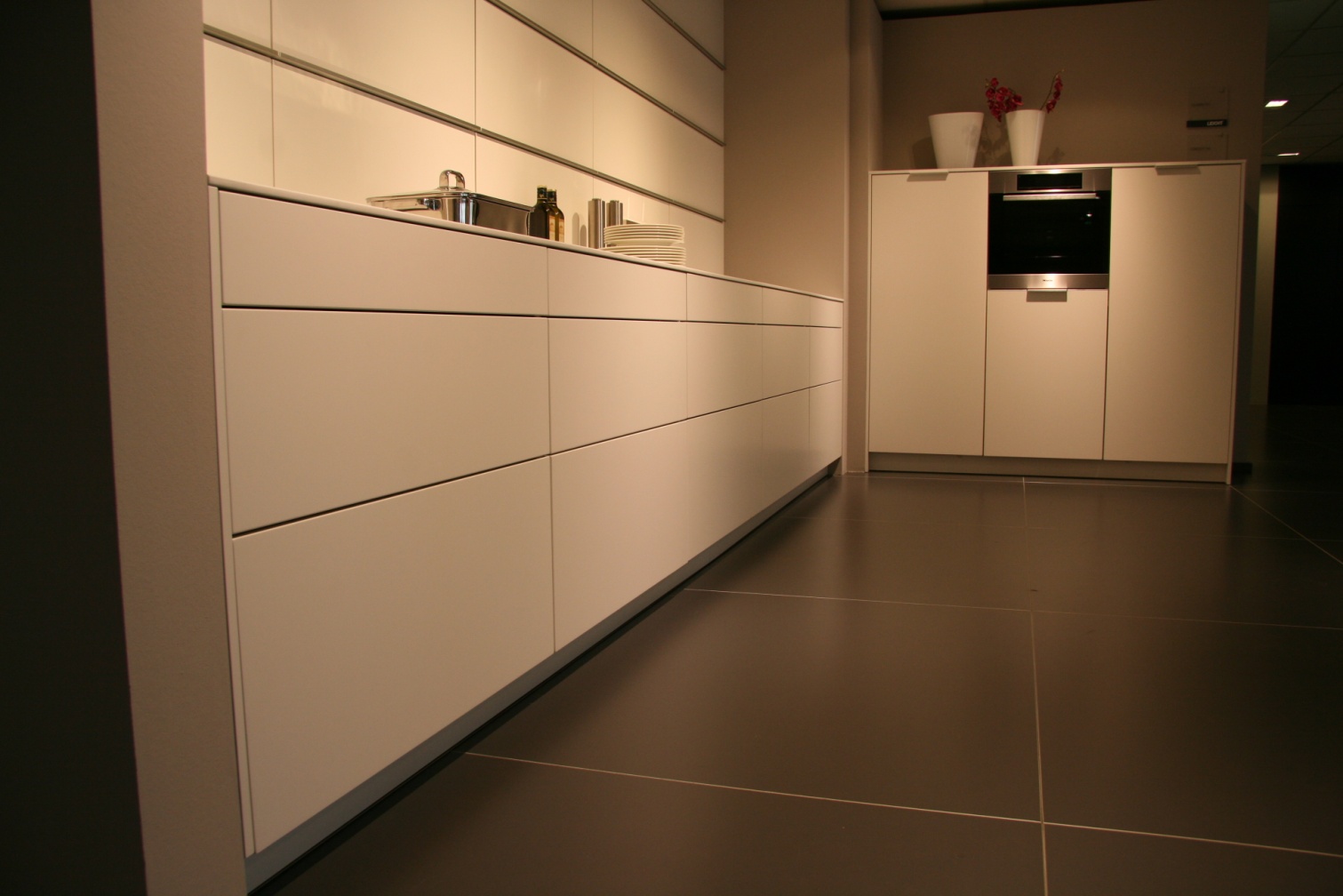 07.09.2012
17
Water-base coatings
More than 75% of the lacquer are on water- based technology.
07.09.2012
18
Special lacquering of coulour systems
RAL-Design
RAL-Classic
NCS
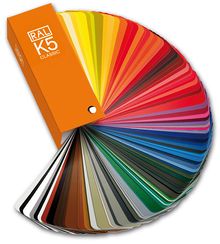 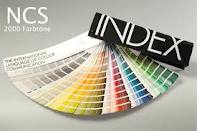 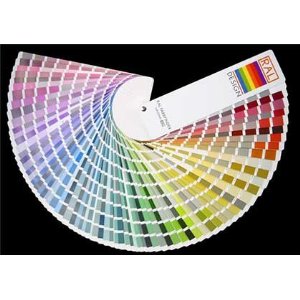 Per coulour and kitchen
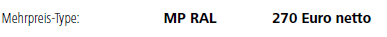 07.09.2012
19
Original edge finishes overpainted
See price list page 24.04

Individually dimensioned lacquered fronts are fitted with an edge with the same radius. This edge is overlacquered, thus to give the front the appearance of the original optic.
07.09.2012
20
Modular housing units
See price list chapter 45

No blenders on housing units with smooth fornts.
07.09.2012
21
One piece made fronts on tall units without extra costs
07.09.2012
22
Fitting for adustment of the front
See price list page 45.19
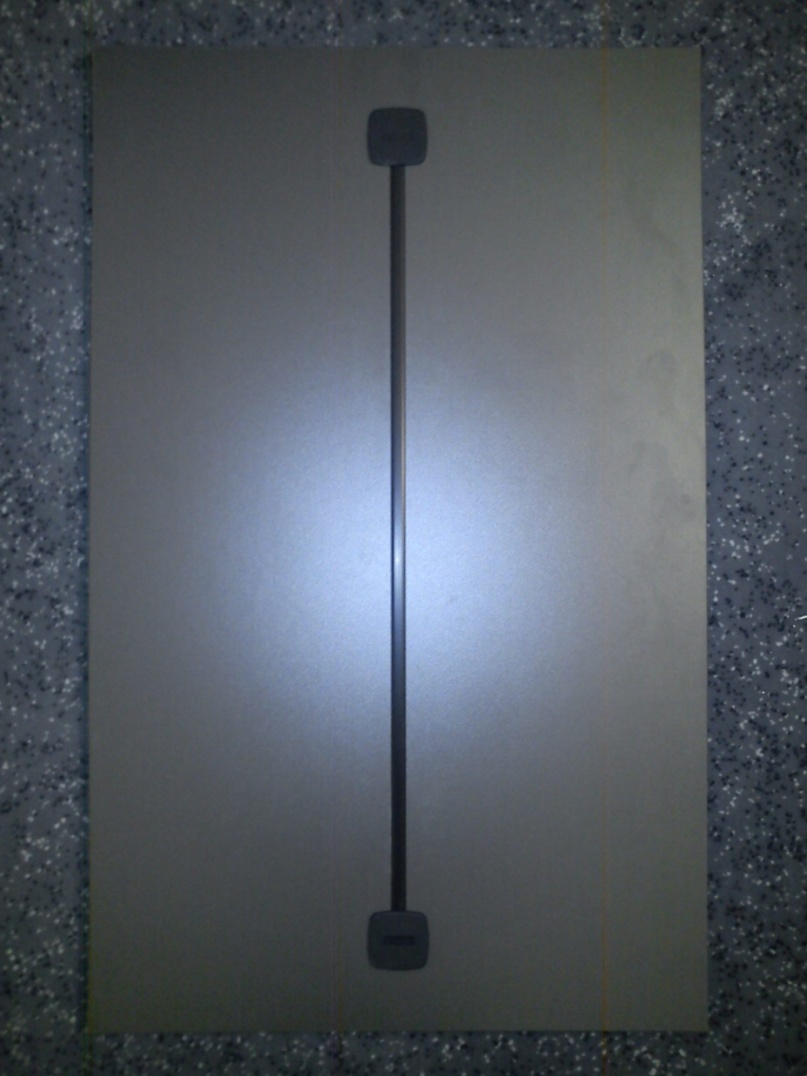 07.09.2012
23
Vertical recessed grip
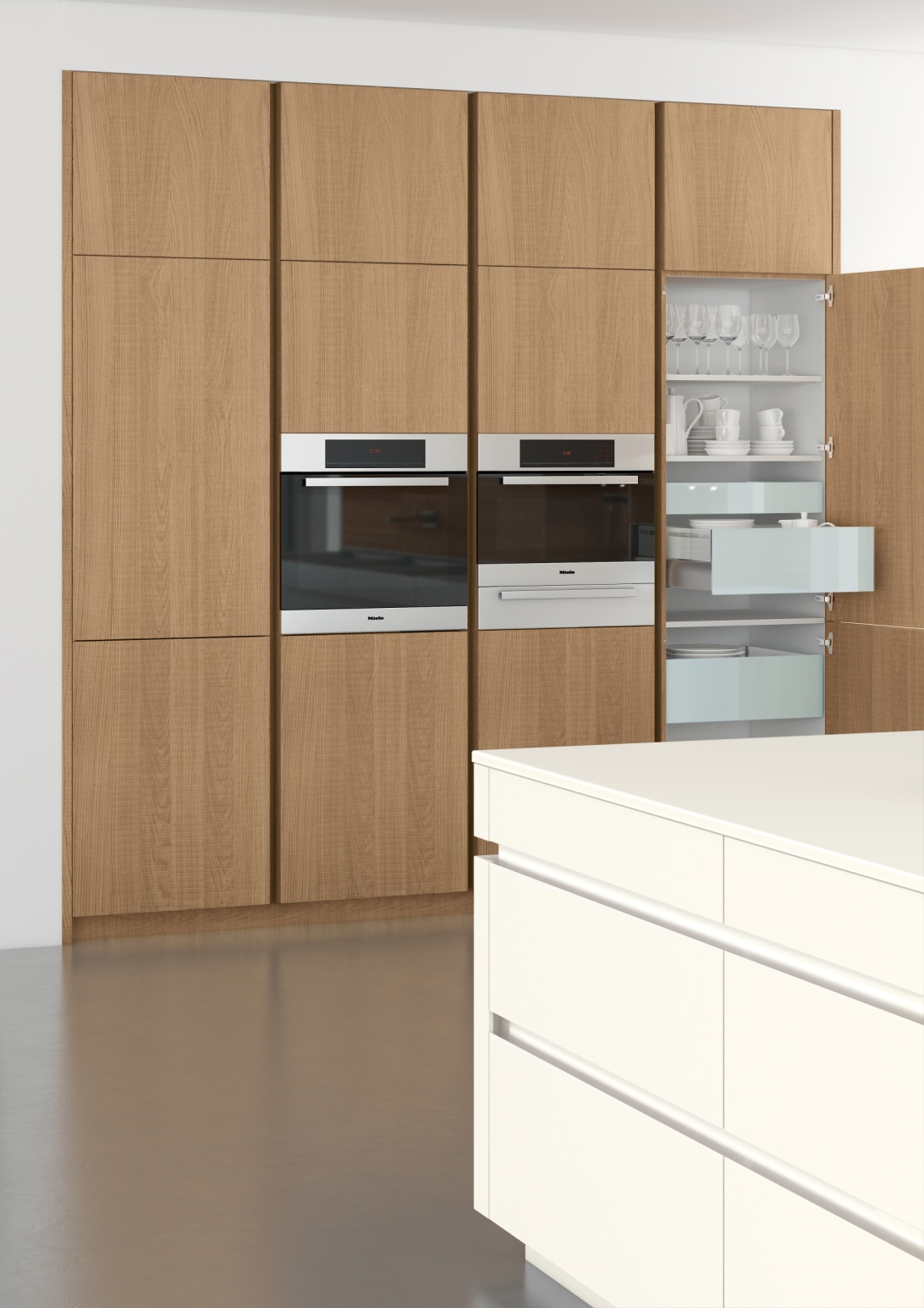 See price list page 13.09

Standard in aluminium or coulour lacquered (also RAL).
07.09.2012
24
Support bracket for appliances
See price list page 45.16

For use between 2 appliances for optimising gaps (3mm).
07.09.2012
25
Midway corner cupboard
See price list page 55.07

Can be variably used for width solutions.
07.09.2012
26
Elevated dishwasher
See price list chapter 46

Variable height
Drip-tray
Sheet metal protector for edges
Backwards chamfered edge as to have a minimal joint gap (AVANCE-programmes)
07.09.2012
27
Width alteration on pull outs
See price list page 24.05

Pull outs can be produced in 1cm increments.

Individual width alterations are fitted with back panel in carcase material.
07.09.2012
28
Carcase side extra deep
See price list page 24.05

Also as extra deep visible side on
Floor units
Wall units
Tall units
07.09.2012
29
Stengthening on thin worktops
See price list page 24.06

In case of use of existing worktops it is possible to order strengthenings for cupboards (extra costs).
07.09.2012
30
Vario-top
See price list page 58.05
07.09.2012
31
Suspended floor units
See price list chapter 95
07.09.2012
32
Slide-away doors tall units
07.09.2012
33
Washing maschine housing
07.09.2012
34
Cookware-centre
07.09.2012
35
Side panel shelf units
See price list page 94.03
07.09.2012
36
lighting
Uniform lighting concept with consistent coulour of light.

For the use in different plannings.
07.09.2012
37
lighting
See price list page 72.01

Integrated in bottom shelves.
07.09.2012
38
lighting
See price list page 72.01

Integrated in wall units.
07.09.2012
39
lighting
See price list page 72.02

For fitting on individual placement.
07.09.2012
40
lighting
See price list page 72.02

Mounted LED lamp for individual placement.
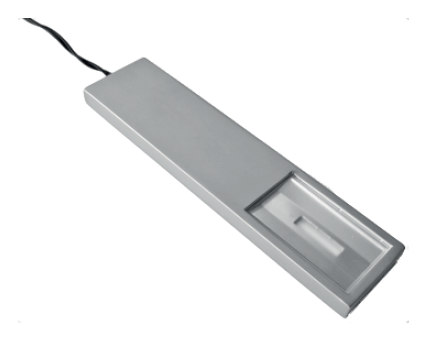 07.09.2012
41